ثيَوانةو هةلأسةنطاندن
Measurement & Evaluationالقياس والتقويم  قؤناغى سيَيةم بةشى كوردى – بةيانيان 
2023-2024د.جوان احمد حمد سعيد
ثيَناسةى ئةزموون يان تاقيكردنةوة : 
   بريتية لة كؤمةلَيك ثرسيار يان هةلَويست يان ويَنة يان بة ئاكام طةياندنى زنجيرةيةك ضالاكى و كارى ثراكتيكى كة ثيَويستة فيَرخواز (يان هةر كةسيَكى تر) وةلاَميان بداتةوة و جيَبةجيَيان بكات .
تاقي كردنةوةى نووسينةكى دابةش دةبىَ بؤ دوو بةش:
تاقيكردنةوةى وتارى :( الاختبارات المقالية):
 تاقيكردنةوةى بابةتى : (الاختبارات الموضوعية):
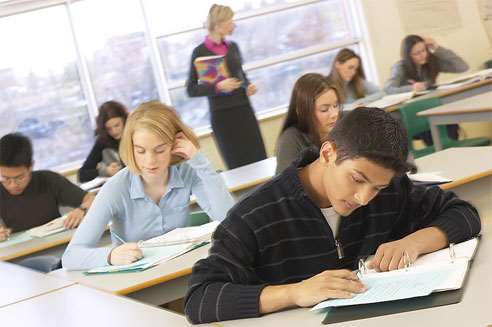 جؤرةكاني ثرسياري وتاري :-
وتاري كورت :
ئةم جؤرة ثرسيارانة ثيَويستي بة وةلاَمي دريَذ نيية، بةلَكو وةلاَمةكانيان كورتة يان مام ناوةند بة بةراورد بة وتاري دريَذ، هةرضةندة هةمان خةسلَةتيان هةية .
 
وتاري دريَذ :
وةلاَمةكانييان دريَذة بة طويَرةي داواكاري ثرسيارةكةية كة لة لاثةرةيةك يان دوو لاثةرة يان زياتري ثيَويستة بؤ وةلاَمدانةوة